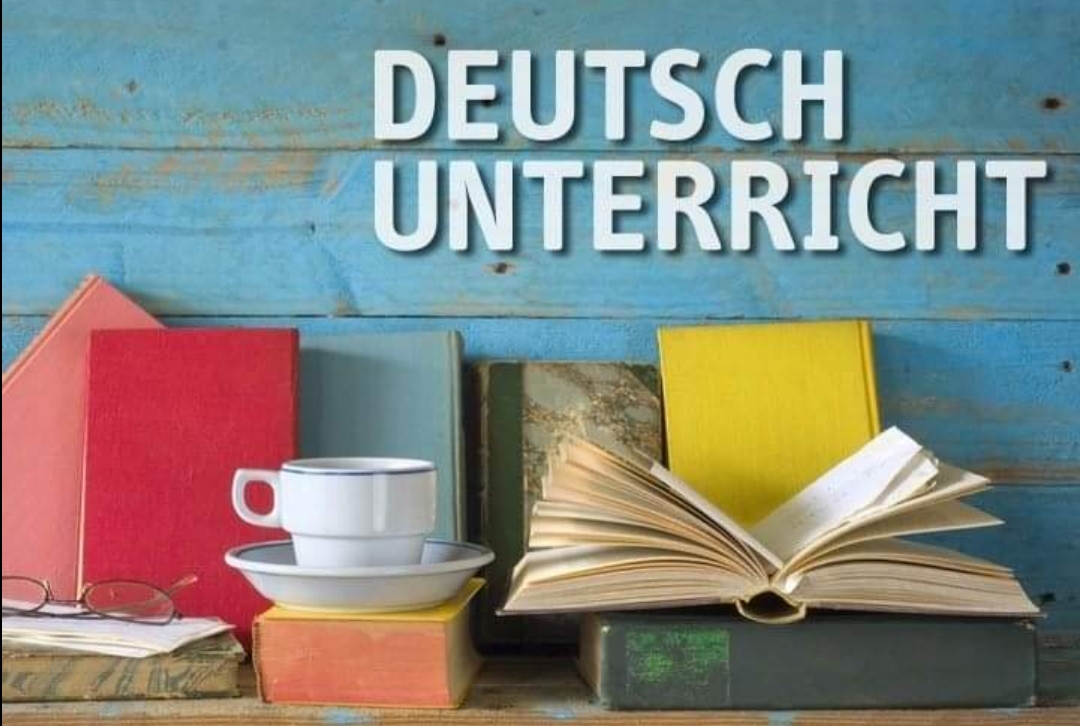 Projektarbeit
Alle Themen wiederholen
Die Wörter wiederholen
Die Übungen machen
Ein Lied hören
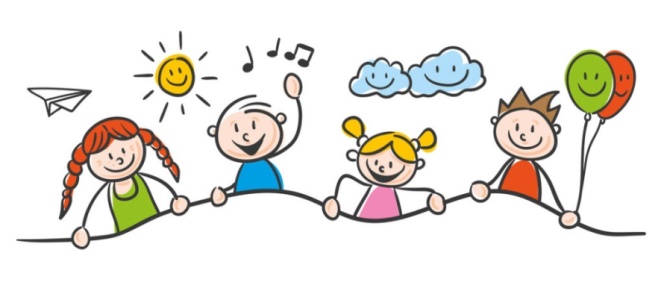 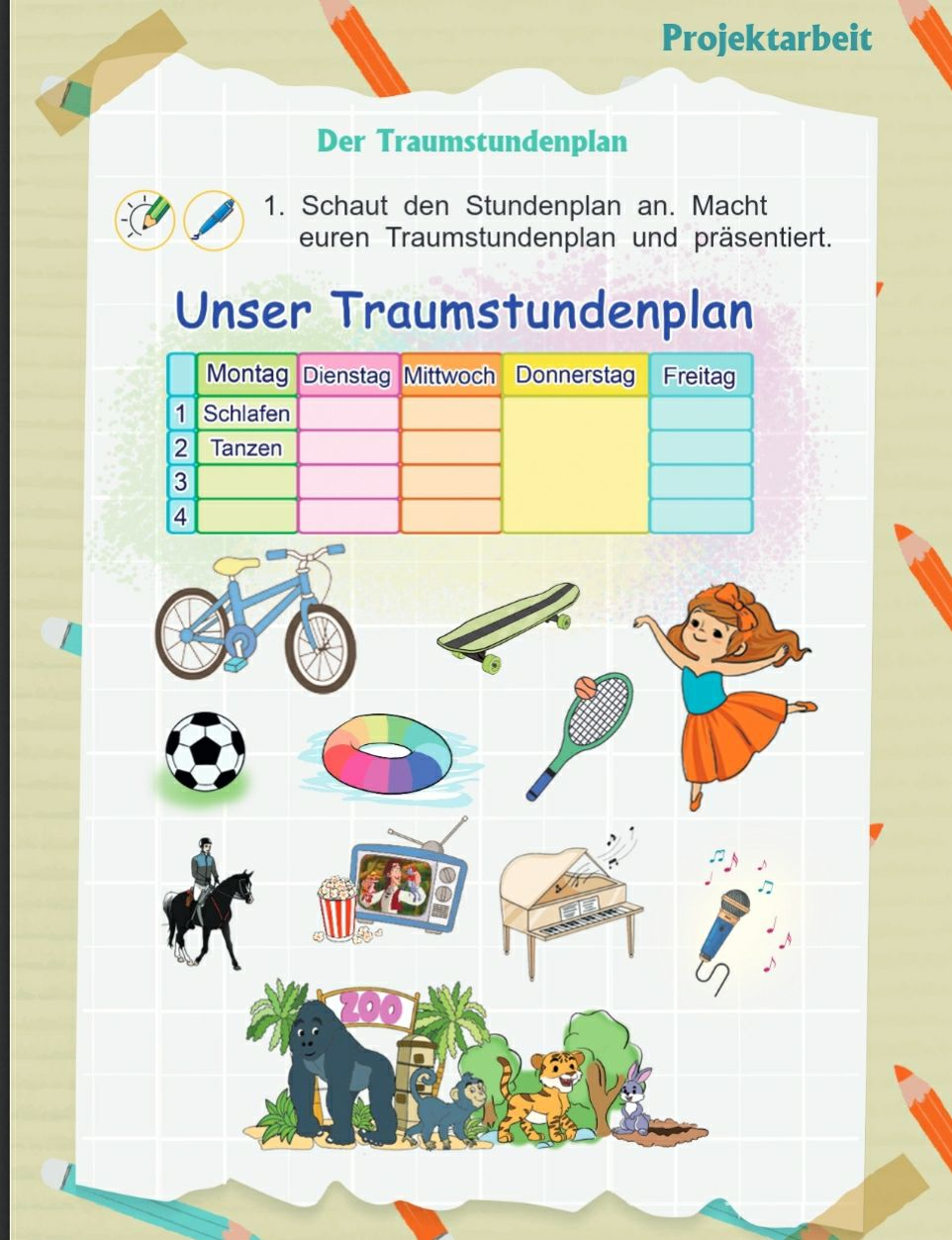 singen
fahren
In den Zoo gehen
Tennis spielen
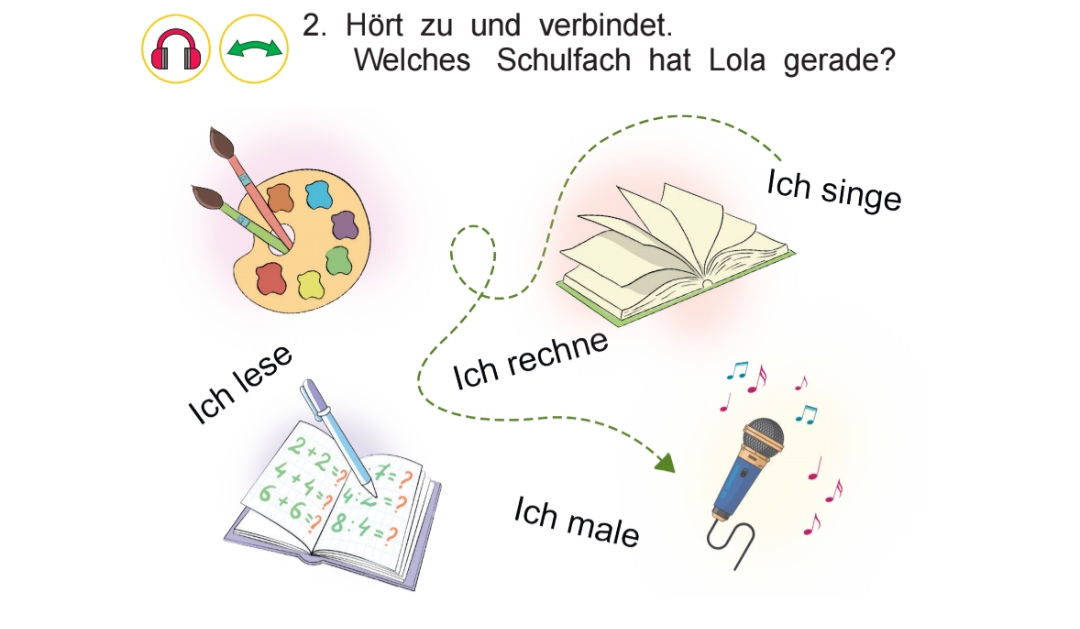 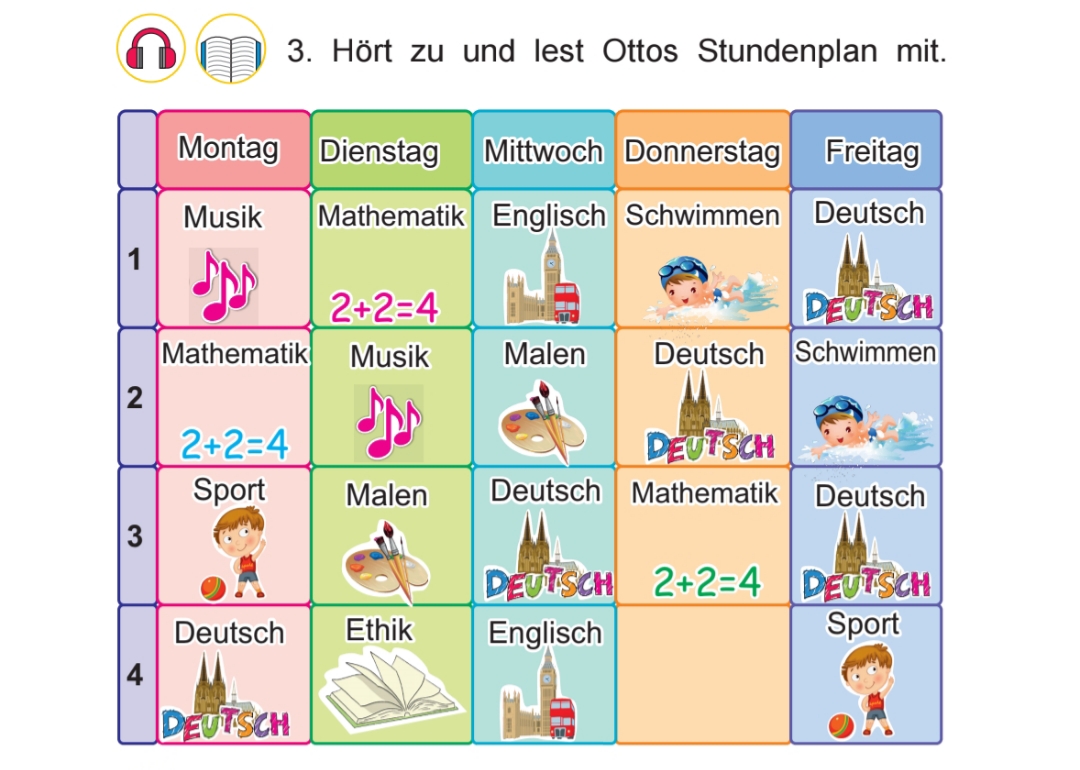 Die Wörter wiederholen
rechnen
singen
lesen
malen
super
Musik hören
Tennis spielen
In den Zoo gehen
Fahrrad fahren
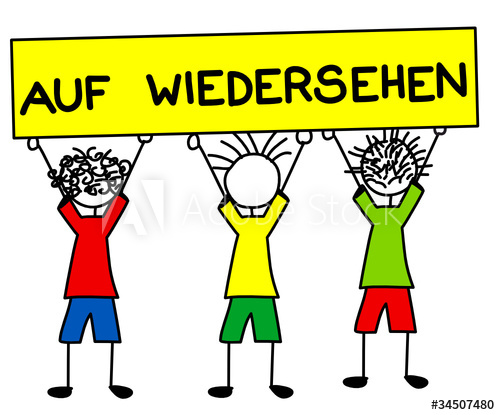